GENEL TURİZM
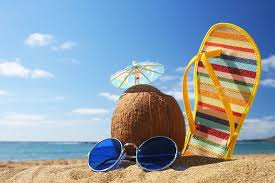 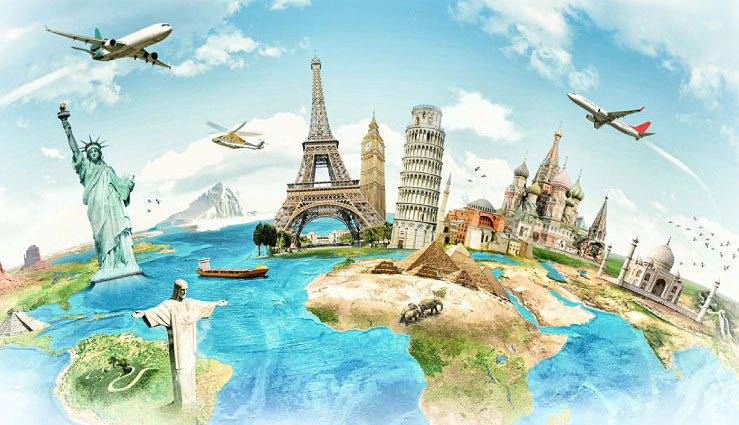 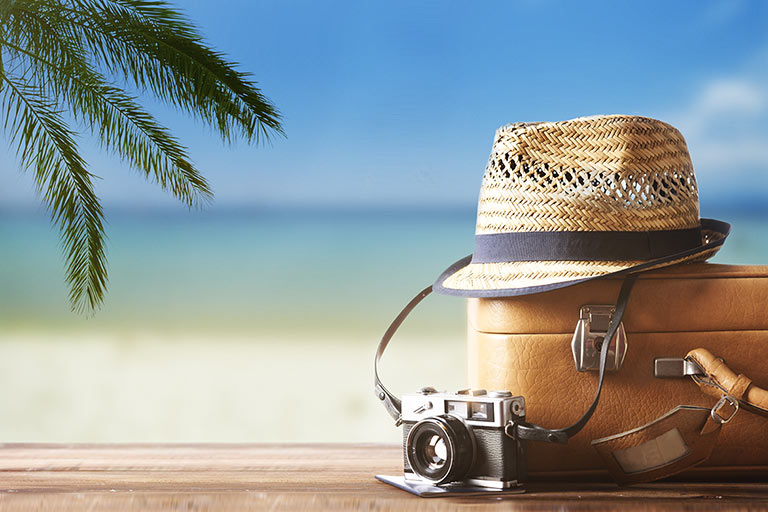 TURİZMİN OLUMSUZ EKONOMİK ETKİLERİ
1. Fırsat Maliyeti
Turizmin faaliyetlerini geliştirecek ülkelerin öncelikle, sahip oldukları kıt kaynakları turizme yatırmaları durumunda kazanacakları gelir ile başka sektörlere yatırılması sonucunda elde edecekleri geliri karşılaştırmaları yani fırsat maliyetini dikkate almış olmaları çok önemlidir. Fırsat maliyetinin hesaplanabilmesi, her şeyden önce, turizm yönünde kullanılan tercih nedeniyle yitirilen diğer fırsatların tanımlanmasını ve değerlendirilmesini gerektirir. Özellikle, gelişmekte olan ülkeler açısından son derece önemli olan bu durum, zaten kıt olan kaynakların belki daha verimli olabilecek alanlar varken, göreceli olarak daha az verimli turizm alanına yatırılmasına ve bir anlamda bu kaynakların israf edilmesine neden olabilecektir. Örneğin, Türkiye’de Ege ve Akdeniz kıyılarında yer alan verimli tarım alanları, spekülatif artışlar sonucu turizme tahsis edilmiş ve bu bölgelerde üretilen bazı tarım ürünlerinin ithali yoluna gidilmiştir. Karaib Adaları’ndan olan Güney Lucila’da üretilen muzlar ile ihracat gelirleri artırılmıştır. Ancak turizmdeki gelişme sonucu muz üretimi azalmış, ithal edilen gıda miktarında önemli artışlar kendisini göstermiştir. Bu durum, ödemeler bilânçosu üzerinde olumsuz bir etki yaratmıştır.
TURİZMİN OLUMSUZ EKONOMİK ETKİLERİ
2. Turizme Aşırı Bağımlılık
Gelişmekte olan bazı ülkeler, turizm sektöründe hammadde kaynaklarının genellikle doğal ve kültürel kaynaklardan oluşması, kolay işgücü bulma gibi çekici unsurları nedeniyle bir anlamda kendilerini gönüllü olarak turizme bağlamakta ya da en azından bu yönde bir eğilim taşımaktadırlar. Turizmin büyüyen bir sektör olması ve geleceğe ilişkin projeksiyonların turizm talebinin artacağına ilişkin ipuçları içermesine karşılık, bu talep artışından her ülkenin aynı oranda yararlanabileceğini varsaymak, çok yanıltıcı sonuçlar yaratabilir. Çünkü turizm, birçok etken karşısında esnek talebe dayanan bir endüstri olup, fiyat ve moda gibi kısmen öngörülebilir; ekonomik ya da siyasal bunalımlar gibi kolaylıkla öngörülemez etkenlere bağlı olarak ciddi talep kayıplarına uğrayabilir. Bu nedenle, turizmin geliştirilmesi çabalarında dengeli bir yaklaşımın belirlenmesi ve geliştirme yönündeki girişimlerin taleple birlikte değerlendirilmesi kaçınılmazdır. Bu durum, geleceğe yönelik talep tahminlerinin önemini bir kez daha artırmaktadır.
Turizme bağlı kalarak gelişme eğilimindeki ülkeler, gevşek bir zemin üzerinde yükselme çabasında olduklarını bilmek, ileride ekonomik yıkımlara düşmemek için bir yandan turizmi geliştirme çabalarını sürdürürken diğer yandan da mevcut işgücünü eğiterek ekonomilerini çeşitlendirmek ve böylelikle turizme bağımlı olmaktan kurtulmaları gerektiğinin bilincinde olmak durumundadır.
TURİZMİN OLUMSUZ EKONOMİK ETKİLERİ
3. Enflasyonist Baskı
Enflasyon, belirli bir dönem içinde mal ve hizmetlerin ortalama fiyatlarında meydana gelen artış miktarı olarak tanımlanmaktadır. Turizm ve enflasyon arasındaki ilişki iki şekilde ortaya çıkmaktadır. 

Birincisi; turizmde yoğunlaşmış bir bölgeye yönelik talebin artması sonucunda oluşan bölgesel enflasyon ve arazi değerindeki spekülatif artışın yer aldığı turizmin enflasyon üzerindeki etkileridir. 

İkincisi ise, ülkede yaşanan enflasyonist ortamın turizm üzerindeki etkisidir.
TURİZMİN OLUMSUZ EKONOMİK ETKİLERİ
3. Enflasyonist Baskı
Enerji, hammadde, ücret vb. artması faktör maliyetlerinin artmasına ve böylece turizm sektörünün etkilenmesine neden olur.
Fiyat artışı nedeniyle turizm talebinin belirli dönemlerde düşmesi, yüksek maliyetler ile kurulan konaklama işletmelerinin doluluk oranlarının düşmesine, yatırımın geri dönme süresinin uzamasına ve kârlılığın azalmasına yol açar.
Ülkede kendisini gösteren fiyat istikrarsızlığı, dış turizm talebini artırmakla birlikte gerçek (reel) ücretleri azaltabilir. Bu da personelin iş verimliliğinin ve hizmet kalitesinin düşmesine yol açar.
Enflasyon, sektörde yapılacak verimli yatırımlar yerine, en çok kâr getiren alanlara yatırım yapılarak ekonomide kaynak dağılımının bozulmasına neden olur.
TURİZMİN OLUMSUZ EKONOMİK ETKİLERİ
3. Enflasyonist Baskı
Enflasyon, ülkenin ticaretini de olumsuz yönde etkiler. Döviz kurlarının sabit olduğu bir ortamda iç fiyatların çok yükselmesi sonucu ithal edilecek mallar daha ucuz olacağından, ithalat eğilimi artarken ihracat düşecektir. Aynı şekilde, dış pasif turizmde de canlanma görülecektir.
Konuya iç turizm açısından bakıldığı zaman, artan fiyatlar turizm talebinin satın alma gücü üzerinde olumsuz etki yaparak reel gelirlerde de bir düşme meydana getirir. Bu da, iç turizm hareketlerinde ve turistik tüketim harcamalarında düşmeye yol açar. Dış turizm açısından ise, ulusal paranın değeri enflasyon oranına paralel olarak düşürüldüğü sürece dış turizm talebinin fazla etkileneceği söylenemez. Ancak, enflasyon oranının kur ayarlaması (devalüasyon) oranının üzerine çıkması durumunda dış turizm talebinde de fiyata bağlı olarak bir gerileme görülebilir.
.
TURİZMİN OLUMSUZ EKONOMİK ETKİLERİ
4. Mevsimlik Dalgalanma

Turizm için söz konusu olan mevsimlik talep dalgalanması kendisini en yoğun biçimde konaklama sektöründe hissettirir. Büyük kentler dışındaki konaklama tesislerinin çoğunun mevsim dışında kapalı olması, bir yandan yatırımların geri dönüş sürelerini uzatarak yatırımcıların çekingenliğine yol açarken, diğer yandan da mevsim boyunca yoğunlaşan talebin gereksinmelerinin karşılanabilmesi için gerekli kapasite artırımını da engellemektedir. Bu özelliği nedeniyle konaklama işletmeleri mevsimlik kazançları ile yıllık gereksinimlerini karşılamak zorundadırlar. Benzer şekilde, mevsimlik dalgalanma, istihdam edilmekte olan işgücüne de yansıyarak bir anlamda mevsimlik gizli işsizlik sorununu yaratmaktadır.
TURİZMİN OLUMSUZ EKONOMİK ETKİLERİ
5. Yabancı İşgücü Gereksinimi
Yabancı işgücünün istihdamı genellikle bu iş alanının ulusal insan potansiyeli tarafından karşılanamadığı durumlar için söz konusudur. Özellikle, gelişmekte olan ülkeler açısından çeşitli alanlarda nitelikli personel sayısının azlığı, kimi zaman yabancı işgücünü gerekli kılmaktadır. Bu yol ise turizmden elde edilen döviz gelirlerinin bir kısmının yabancı işgücüne ödenen çok yüksek ücret nedeniyle yitirilmesi anlamını taşır. Aynı sonuç, yabancı sermaye ya da ortaklık biçimindeki yatırımlarda ve yabancı işletmelerde çalıştırılan personel için de geçerlidir. Örneğin, Türkiye’de çalışan orta ve üst düzey yabancı personel sayısının toplam içinde % 2’lik bir düzeyde olduğu, yönetici olarak çalışan personel içerisinde ise bu oranın %33’e yükseldiği görülmektedir. Türkiye’de 1982 yılında yürürlüğe giren 2634 sayılı Turizm Teşvik Yasası ile, Turizm işletme belgeli tesislerde toplam personelin %10’unu geçmemek koşuluyla yabancı personel çalıştırma hakkı tanınmıştır. Turizm işletmelerinde gereksinme duyulan yabancı işgücü daha çok yönetim, animasyon ve rehberlik hizmetlerinde yoğunlaşmaktadır.
TURİZMİN OLUMSUZ EKONOMİK ETKİLERİ
6. Dış Alım Eğilimdeki Artış
Dışalım eğilimindeki artış, her birim turist dövizinin neden olduğu mal ve hizmet ithalatına yönelik döviz transferi ile ilgilidir. Bir anlamda gelir olarak elde edilen döviz, turizmle doğrudan ya da dolaylı ilişkisi olan mal ve hizmetlerin satın alınması nedeniyle uğranan döviz kaybını ifade eder. Bu bağlamda, dış turizme katılan ülke vatandaşlarının götürdükleri döviz ile turistik yatırım ve tüketim mallarının dışalımına harcanan dövizlerin ödemeler dengesi üzerine döviz çıkışı şeklinde (olumsuz) bir etkisi vardır. Görünmeyen ithalat (dışalım) adı verilen bu etki, ödemeler dengesi üzerinde turizm nedeniyle oluşan döviz çıkışlarının ifadesidir. Başka bir deyişle, turistik hareketler, bir ülkeye gelen yabancıların turistik ürünlere yaptıkları ödemeler, nasıl turist kabul eden ülke için görünmeyen ihracat olarak döviz girişine neden oluyorsa, aynı şekilde turist gönderen ülke açısından da görünmeyen ithalat döviz çıkışına neden olmaktadır. Ayrıca, turizm hizmeti üretimi nedeniyle döviz çıkışı gerektiren bir diğer dışalım şekli de, ek ithalattır.
TURİZMİN OLUMSUZ EKONOMİK ETKİLERİ
6. Dış Alım Eğilimdeki Artış
Ek ithalat kapsamındaki konular şu şekilde sıralanabilir;

 Turistik tesisler için ithal edilen her türlü inşaat ve donanım malzemesi,
 Turistlerin tükettikleri mal ve hizmetler için yurtdışından alınan mallar,
 Ülkede yabancı sermaye ile kurulmuş turistik işletmelerin kâr transferi,
 Turizm sektöründe çalışan yabancı personele ödenen ücretler,
 Propaganda ve reklam için yurtdışında yapılan ödemeler,
 Turizm için yetişen personelin yurtdışındaki eğitim harcamaları,
 Yurtdışında yapılan turistik yatırımlar.
KAYNAKÇA
Nazmi Kozak, Metin Kozak, Meryem A. Kozak , Genel Turizm, Detay Yayınları